Сюжетно-ролевая игра во второй младшей группе
Подготовили:
 воспитатели группы “Капелька”
Иванова О.Е.
Тукнаева Т.В.
Игра – основной вид деятельности детей дошкольного возраста. 
Сюжетно-ролевая игра дает возможность ребенку попробовать себя во взрослых ролях, проявить творческий подход в нестандартных жизненных ситуациях, заставляет решать разнообразные задачи, возникающие по ходу «живого» сюжета игры.
Сюжетно-ролевые игры в детском саду, как и на игровой площадке или в квартире, выполняют целый ряд функций:
   социально-культурная функция
   коммуникативная функция
   деятельная функция
   функция самореализации
Одна из важных задач воспитания детей – их своевременное умственное и речевое развитие. Восприятие и речь детей формируется в процессе действий с дидактическими игрушками, играми. Во время занятий и игр у ребенка вырабатываются важные качества, необходимые для успешного развития – внимание, самостоятельность, любознательность. 
В нашей группе дети с удовольствием играют в сюжетно-ролевые игры:
Семья
Парикмахерская
Больница
Гараж
Сюжетно-ролевая игра “Семья”
Задачи:
Формировать  умение детей  творчески  воспроизводить  в игре быт семьи
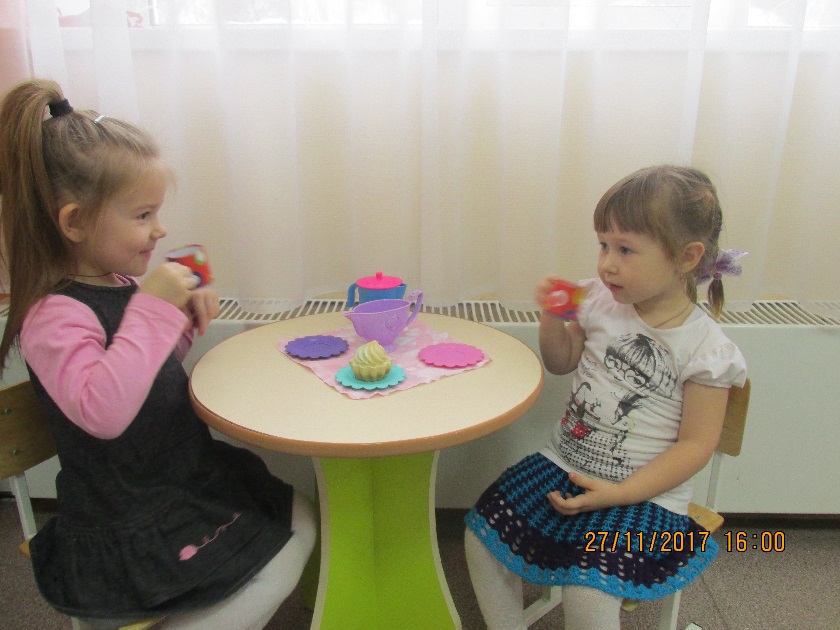 Сюжетно-ролевая игра “Семья”
У меня есть семья -Мама, папа, брат и я.Лучше всех мы живем,Песни громко мы поем.
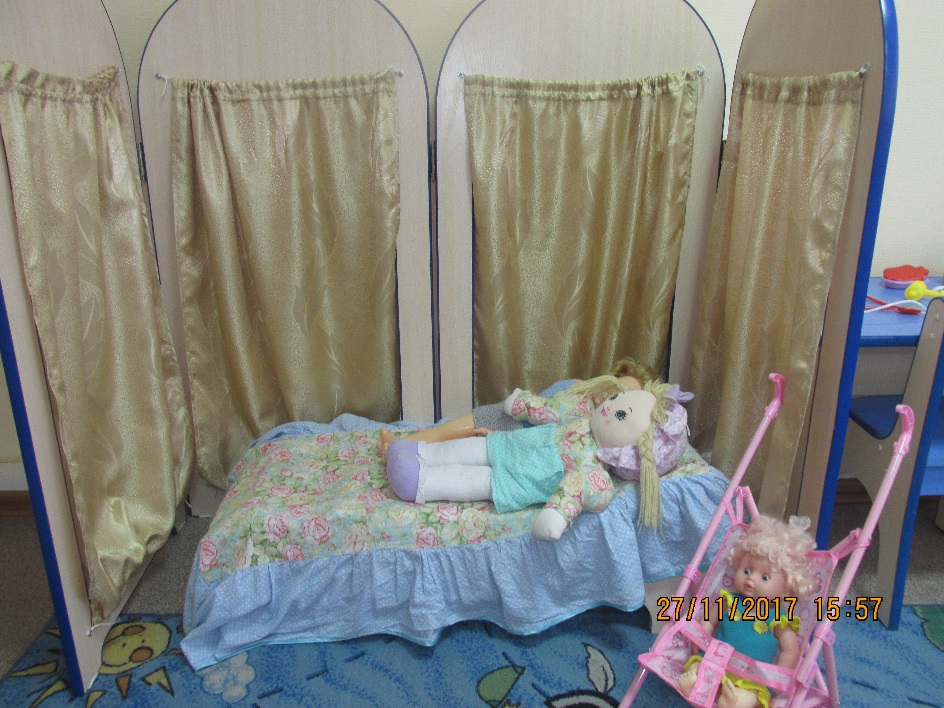 Сюжетно-ролевая игра “Парикмахерская”
Задачи:
Развивать интерес и уважение к  профессии парикмахера;	знакомить с  правилами поведения в  парикмахерской.
Формировать	умение самостоятельно  развивать сюжет игры, согласовывать  тему, распределять роли.
Способствовать установлению в игре  ролевого взаимодействия и усвоению  ролевых взаимоотношений.
Формировать правильные  взаимоотношения детей в коллективе.
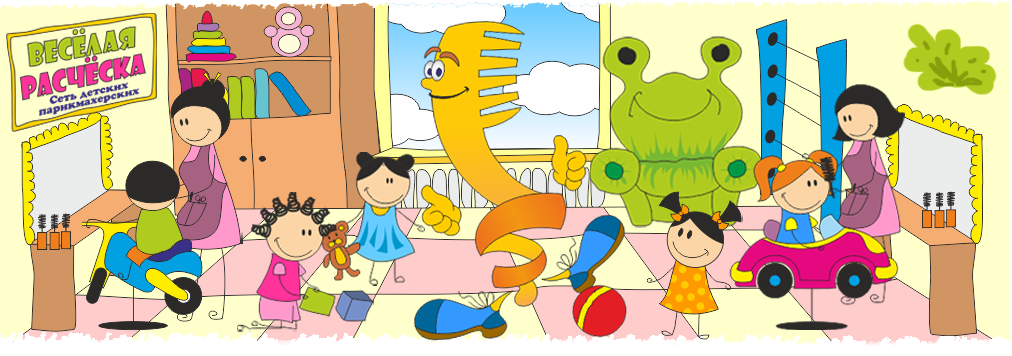 Сюжетно-ролевая игра “Парикмахерская”
Парикмахер, взяв расчёску,Ловко делает причёску.Быстро ножницы стригут,Облик новый создают.
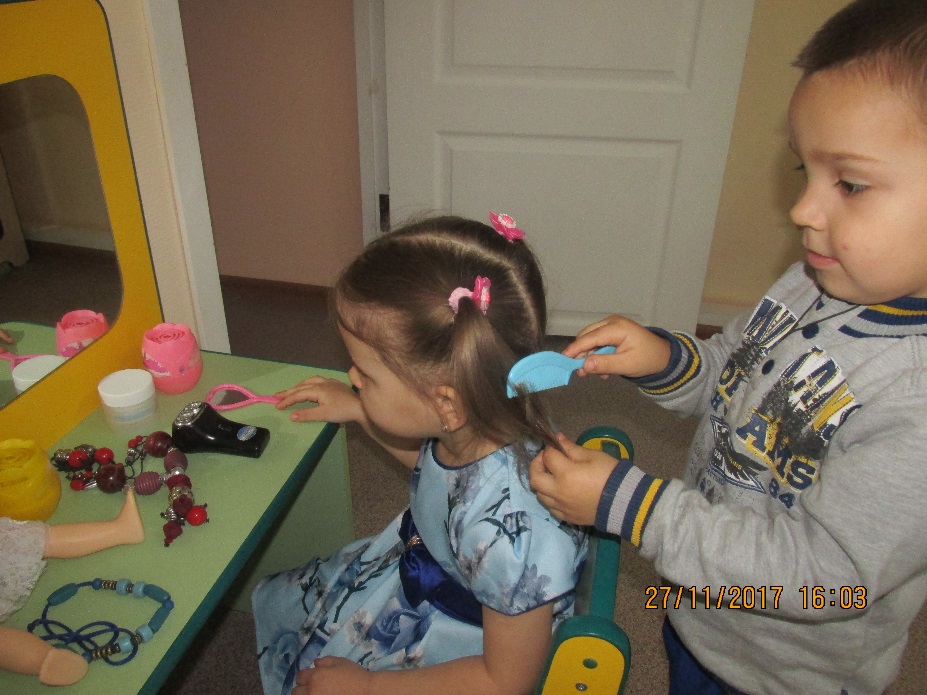 Сюжетно-ролевая игра «Больница»
Задачи:
Формировать умение детей  отображать в игре знания об  окружающей жизни, показать  социальную значимость  медицины.
Воспитывать  уважение к труду медицинских  работников, закреплять  правила поведения в  общественных местах.
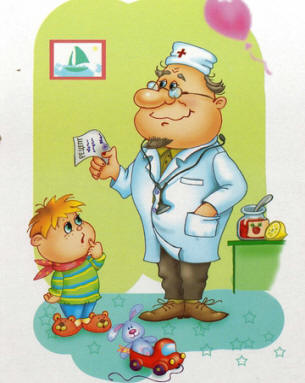 Сюжетно-ролевая игра «Больница»
Всегда внимательно, с любовьюНаш доктор лечит вас, ребятКогда поправит вам здоровье – Он больше всех бывает рад.
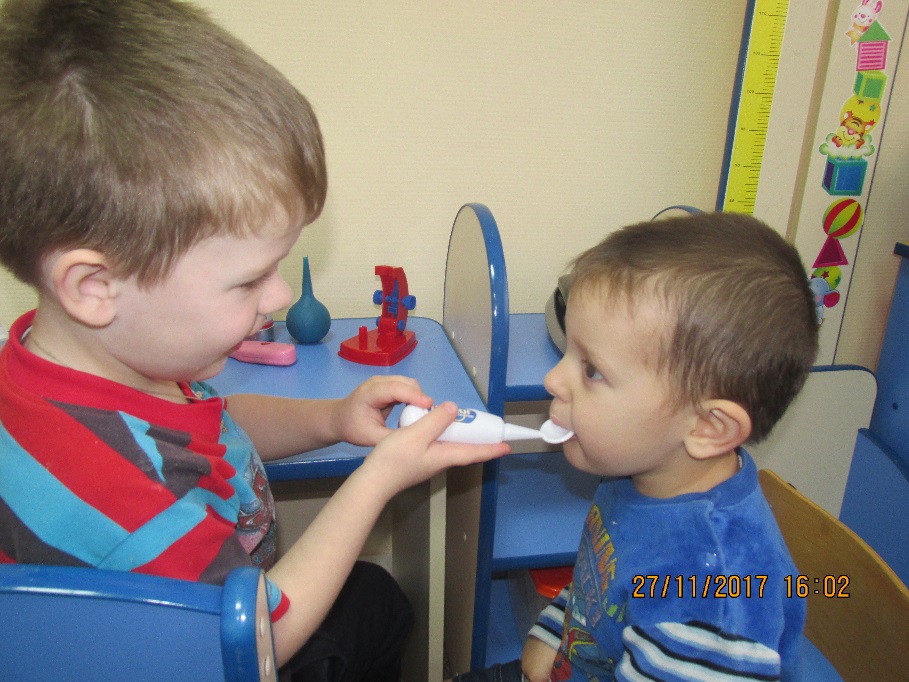 Сюжетно-ролевая игра «Гараж»
Задачи:	
Формировать умение детей  распределять роли и действовать согласно  принятой на себя роли, отражать  взаимоотношения между играющими. 
 Воспитывать интерес и уважение к труду  транспортников, пробуждать желание  работать добросовестно, ответственно,  заботиться о сохранности техники,  закреплять знание правил дорожного  движения. 
Развивать память, речь детей.
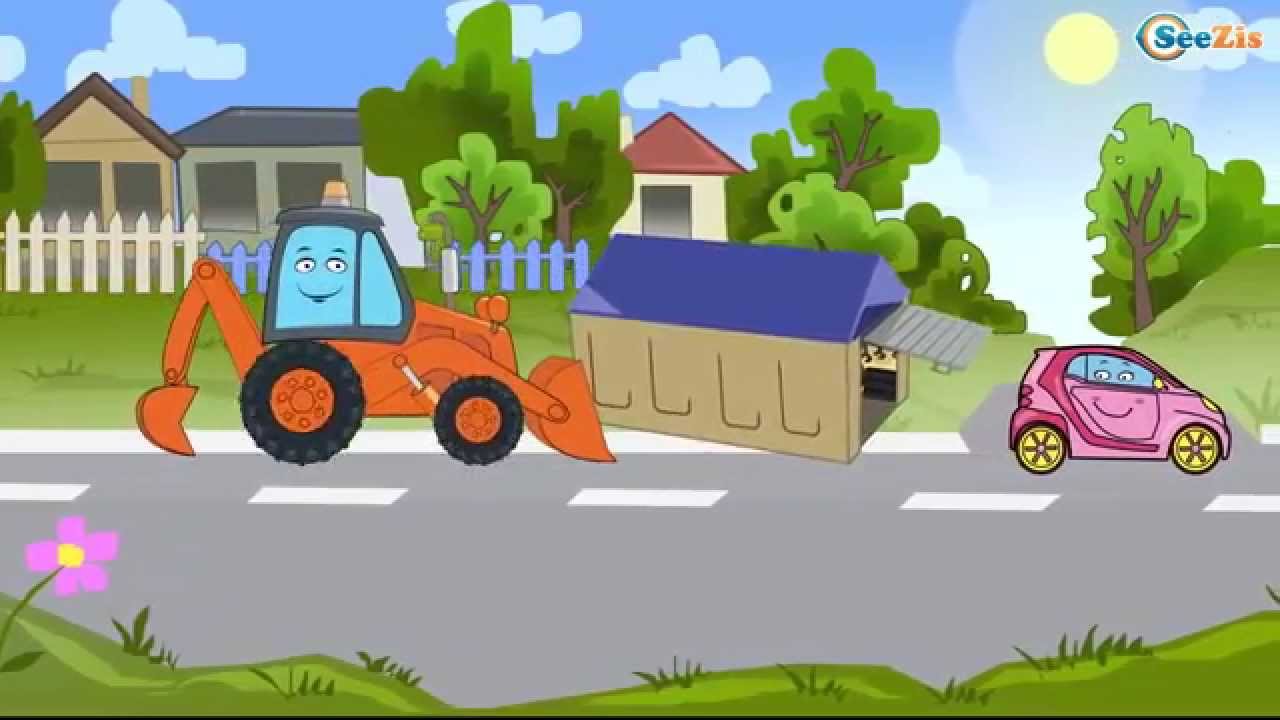 Сюжетно-ролевая игра «Гараж»
Дом не мал и не велик.
Жить здесь людям не велит.
Любит он машины,
Чтоб шуршали шины,
Чтоб бензином пахло, маслом,
Чтобы были здесь припасы.
Для машины этот дом.
Гаражом его зовём!
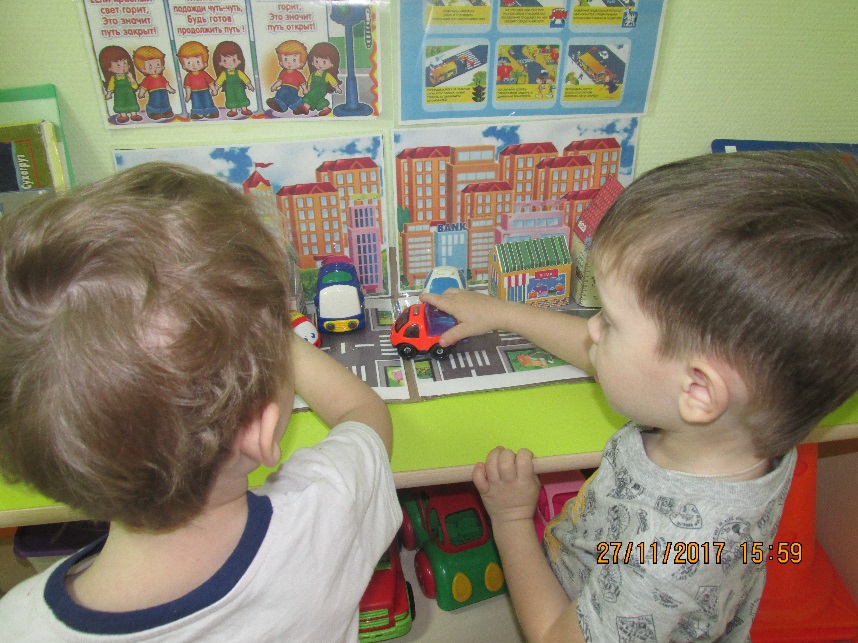 Спасибо за внимание
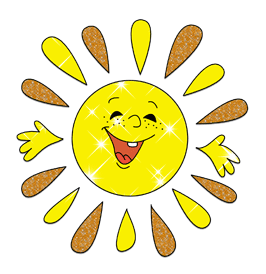